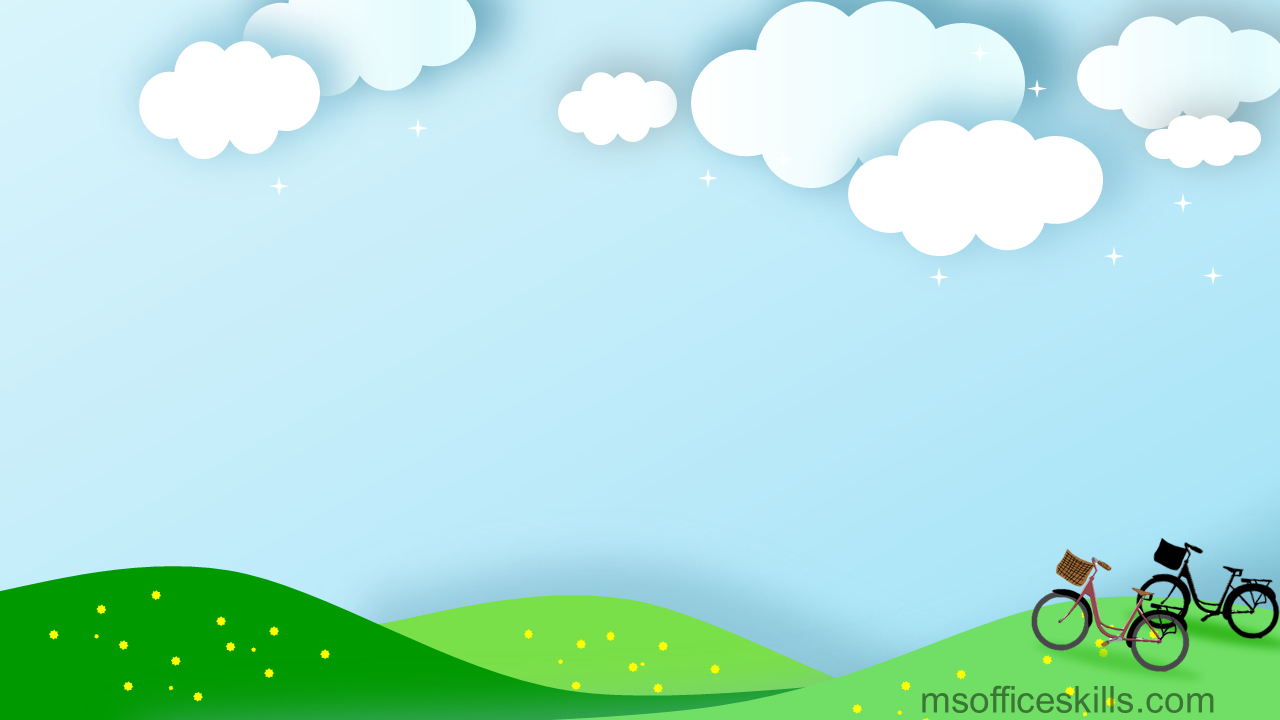 PHÒNG GIÁO DỤC VÀ ĐÀO TẠO QUẬN LONG BIÊNTRƯỜNG MẦM NON THƯỢNG THANH
NHIỆT LIỆT CHÀO MỪNG CÁC BÁC CÁC CÔ VỀ DỰ GIỜ LỚP  MGL A1
2019-2020
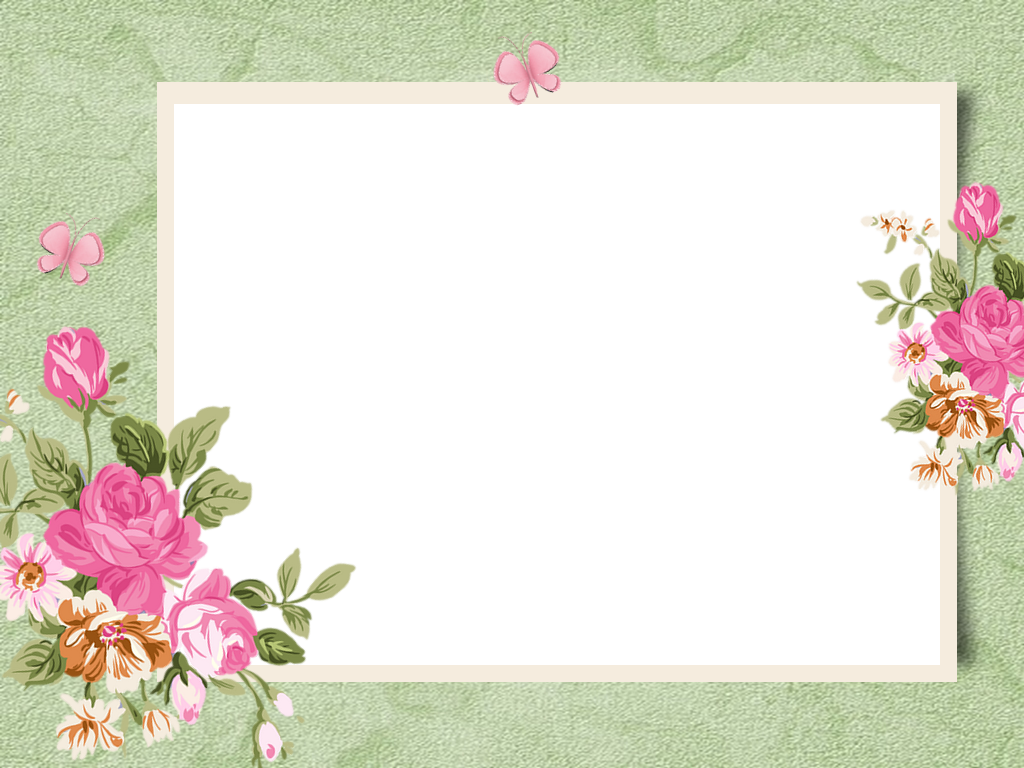 GIÁO ÁN
LĨNH VỰC PHÁT TRIỂN THẨM MỸ
MÔN:T ẠO HÌNH
ĐỀ TÀI: VẼ THEO Ý THÍCH
LỨA TUỔI:5-6 TUỔI
GIÁO VIÊN:NGUYỄN THỊ PHƯỢNG
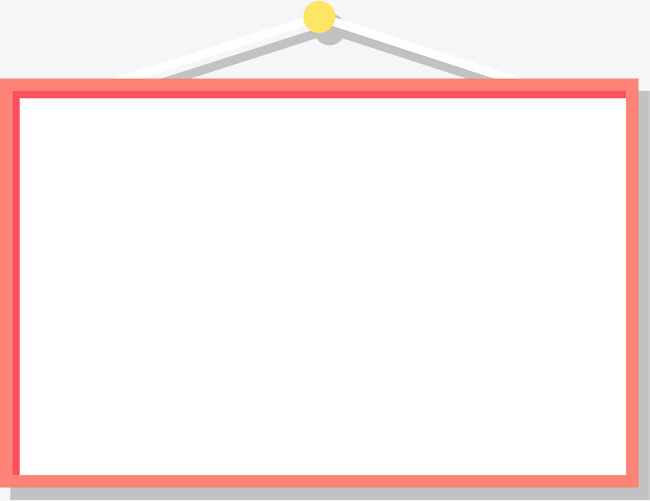 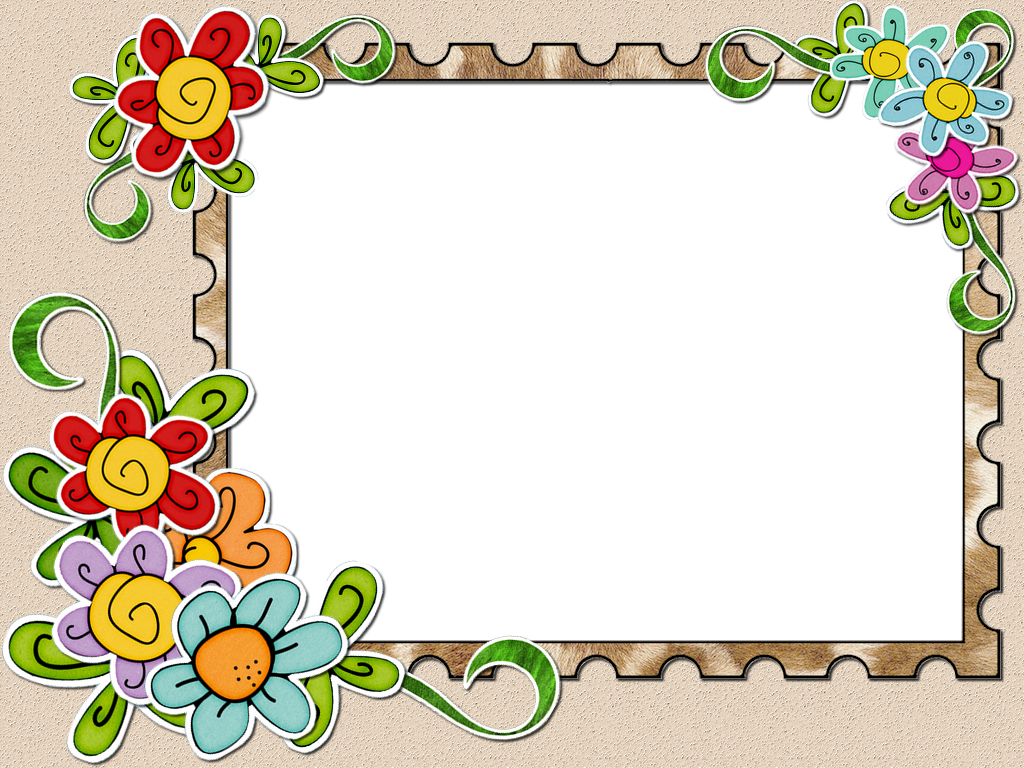 Ý TƯỞNG
 CỦA TRẺ
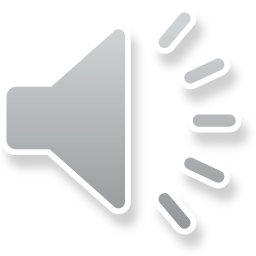 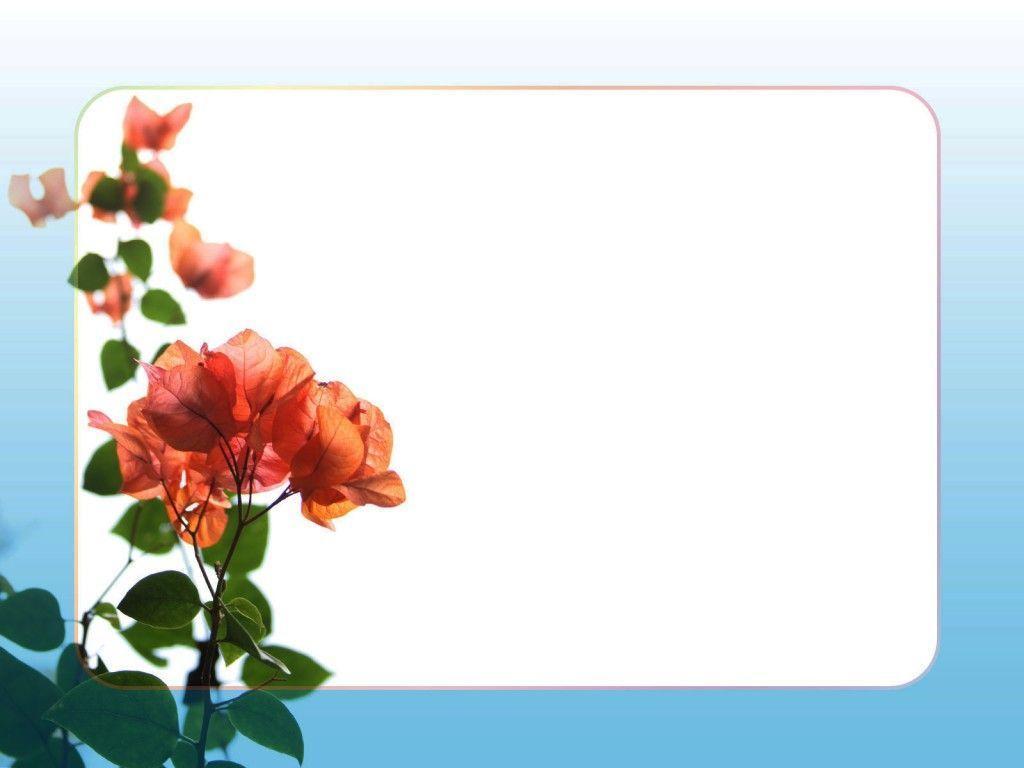 TRẺ 
THỰC HIỆN 
Ý TƯỞNG 
CỦA MÌNH
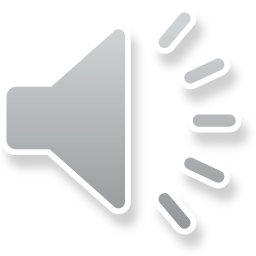 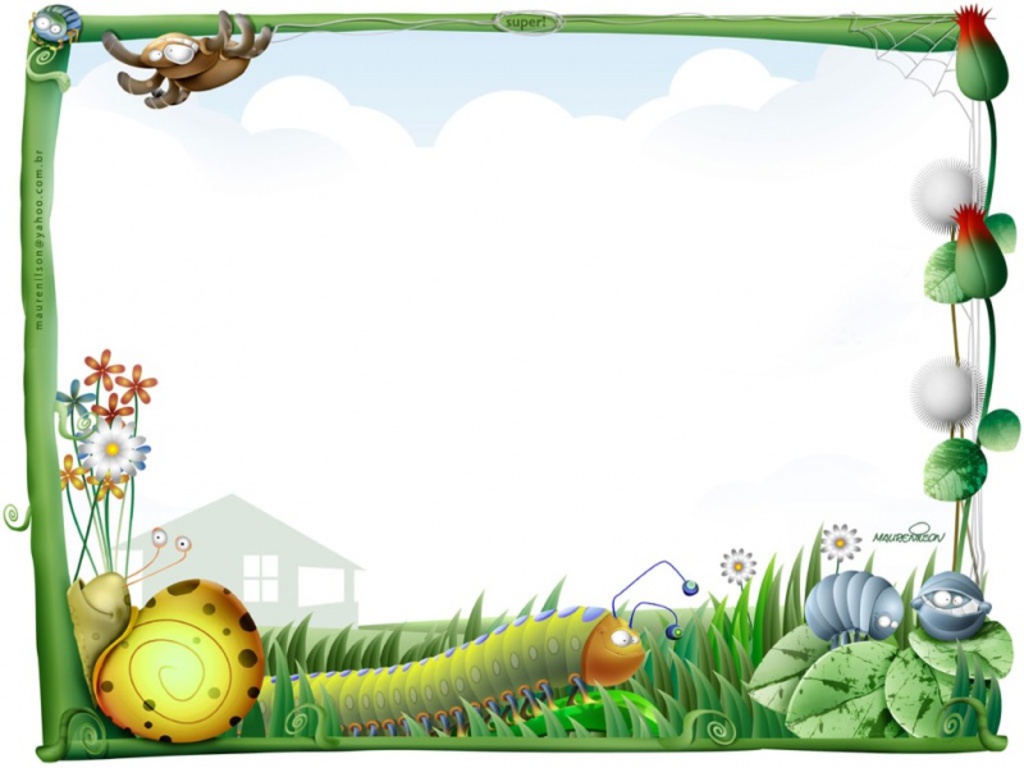 TRƯNG BÀY 
SẢN PHẨM CỦA TRẺ
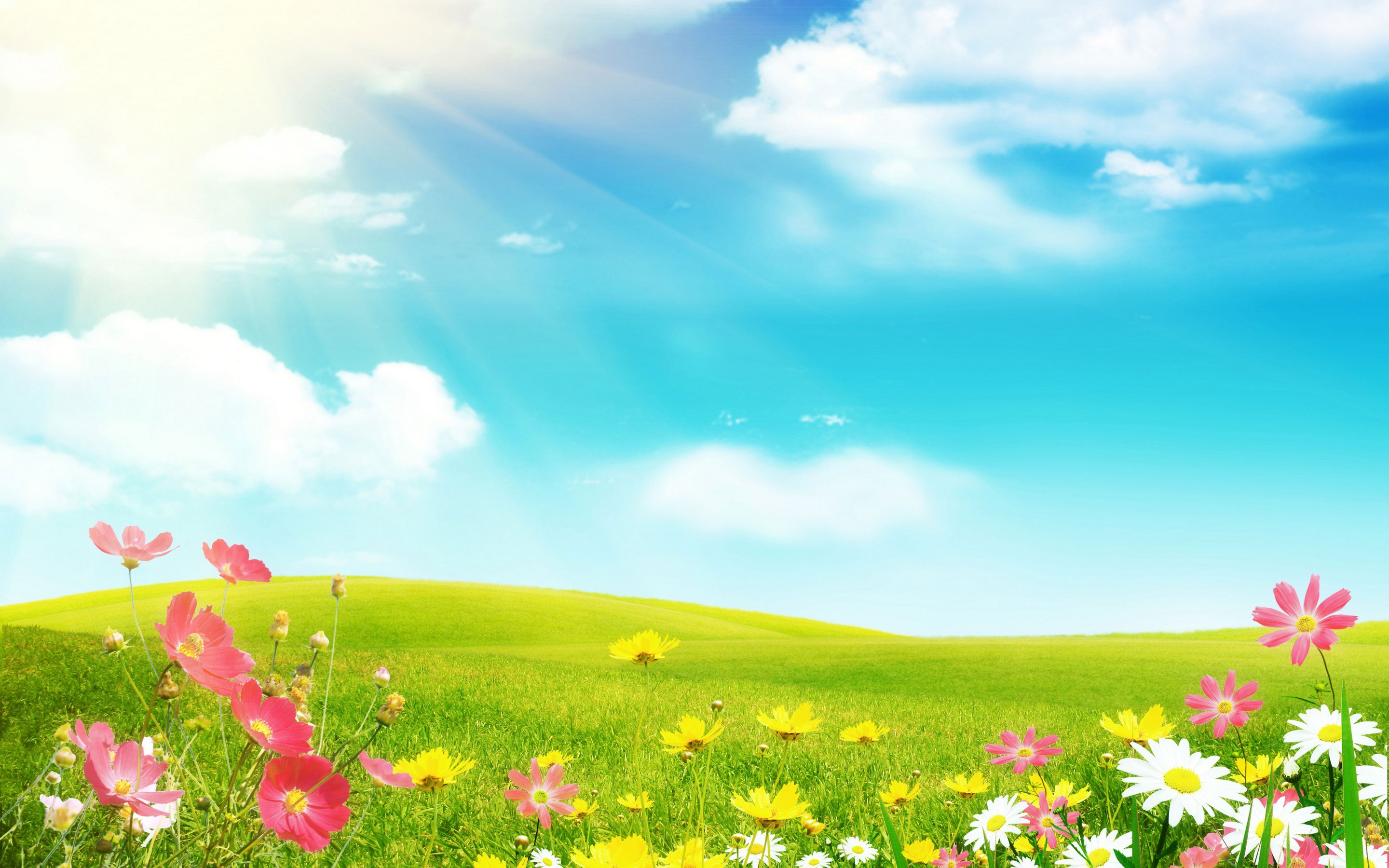